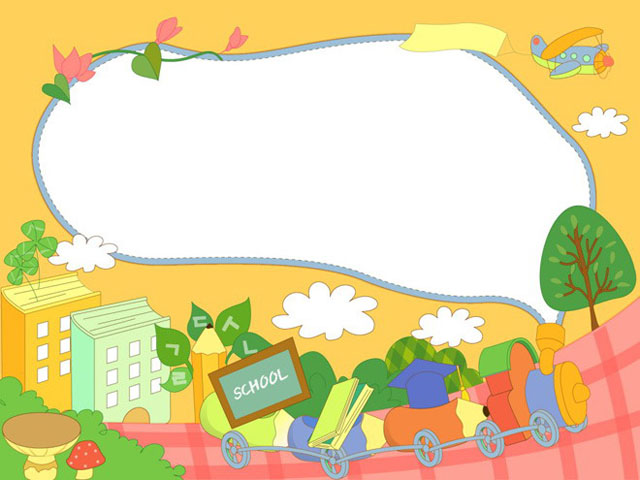 CHÀO MỪNG CÁC CON
ĐẾN VỚI TIẾT HỌC
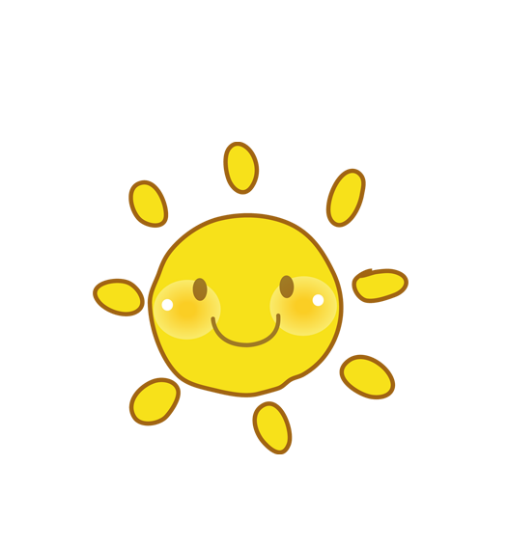 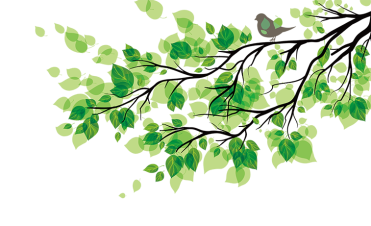 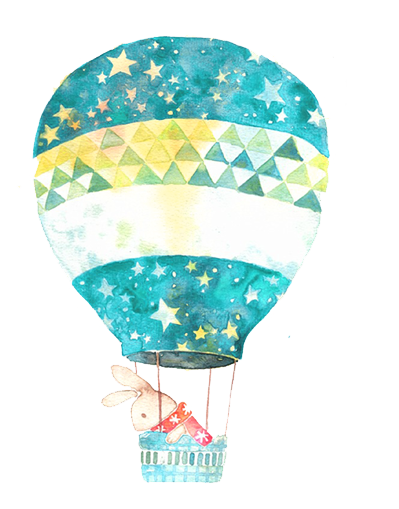 Toán
Phép trừ (có nhớ) trong phạm vi 20
 (trang 30, 31)
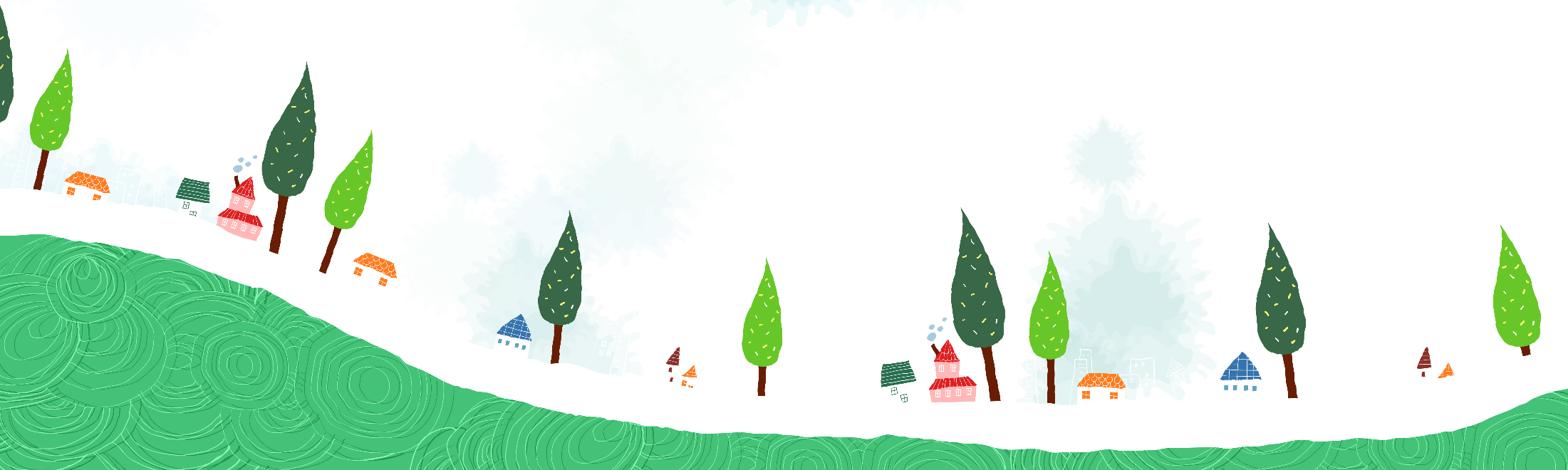 Thứ tư ngày 6 tháng 10 năm 2021
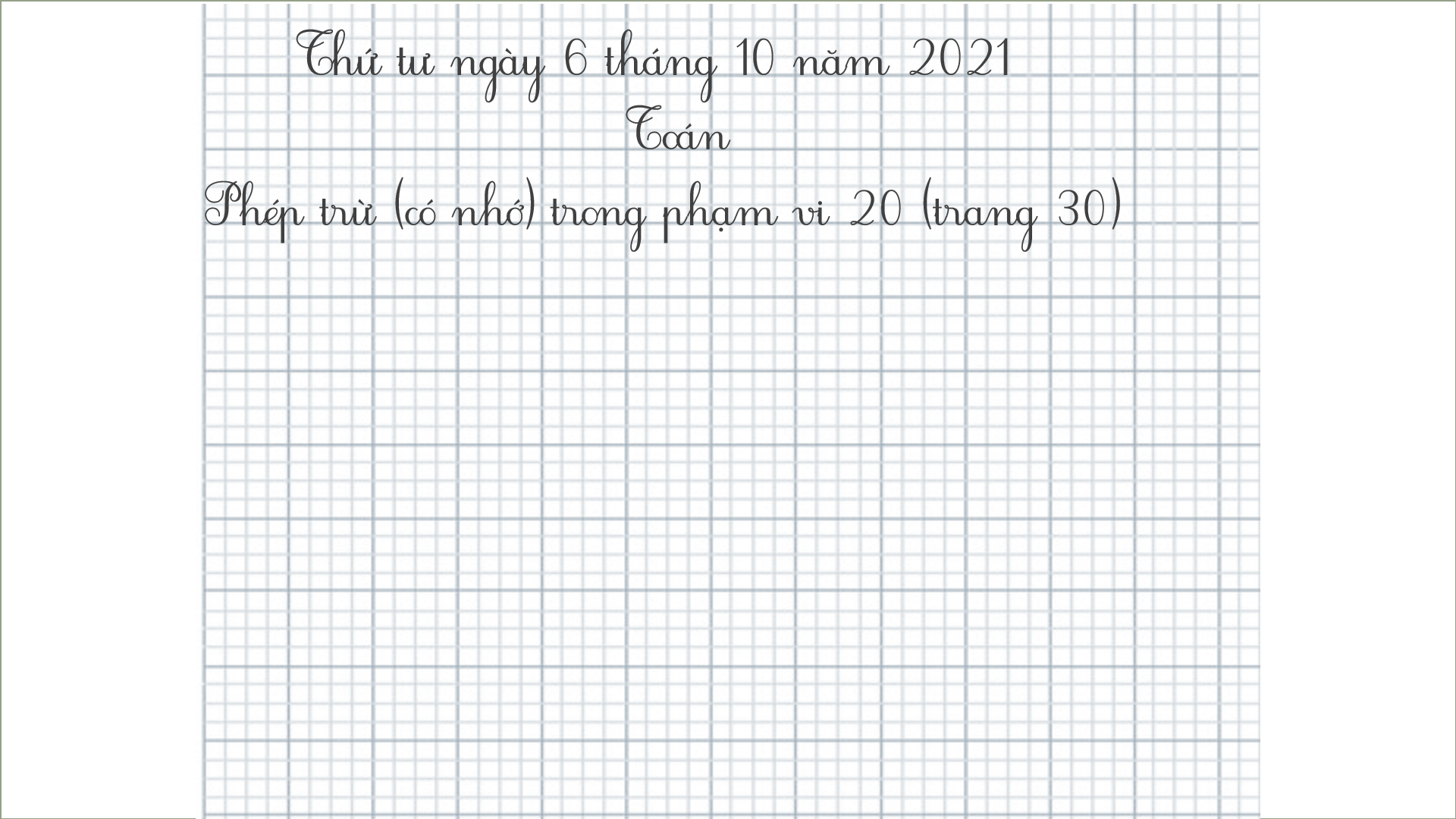 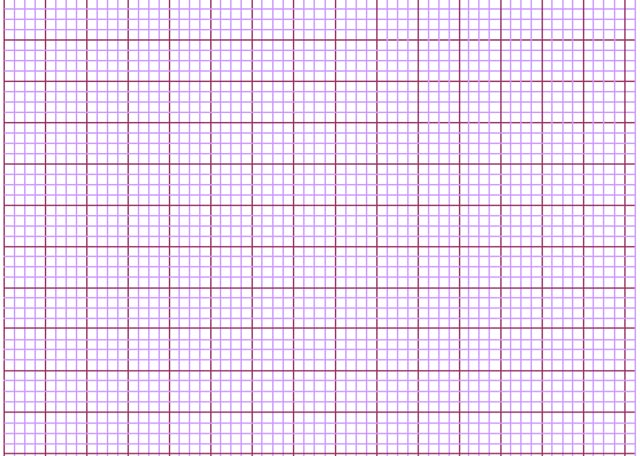 Toán
 Phép trừ (có nhớ) trong phạm vi 20 (trang 30)
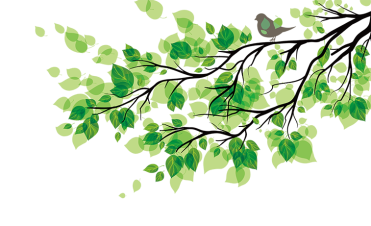 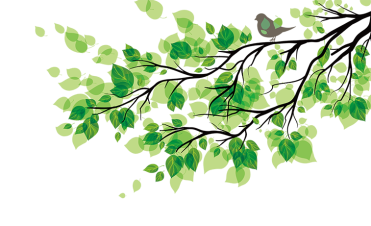 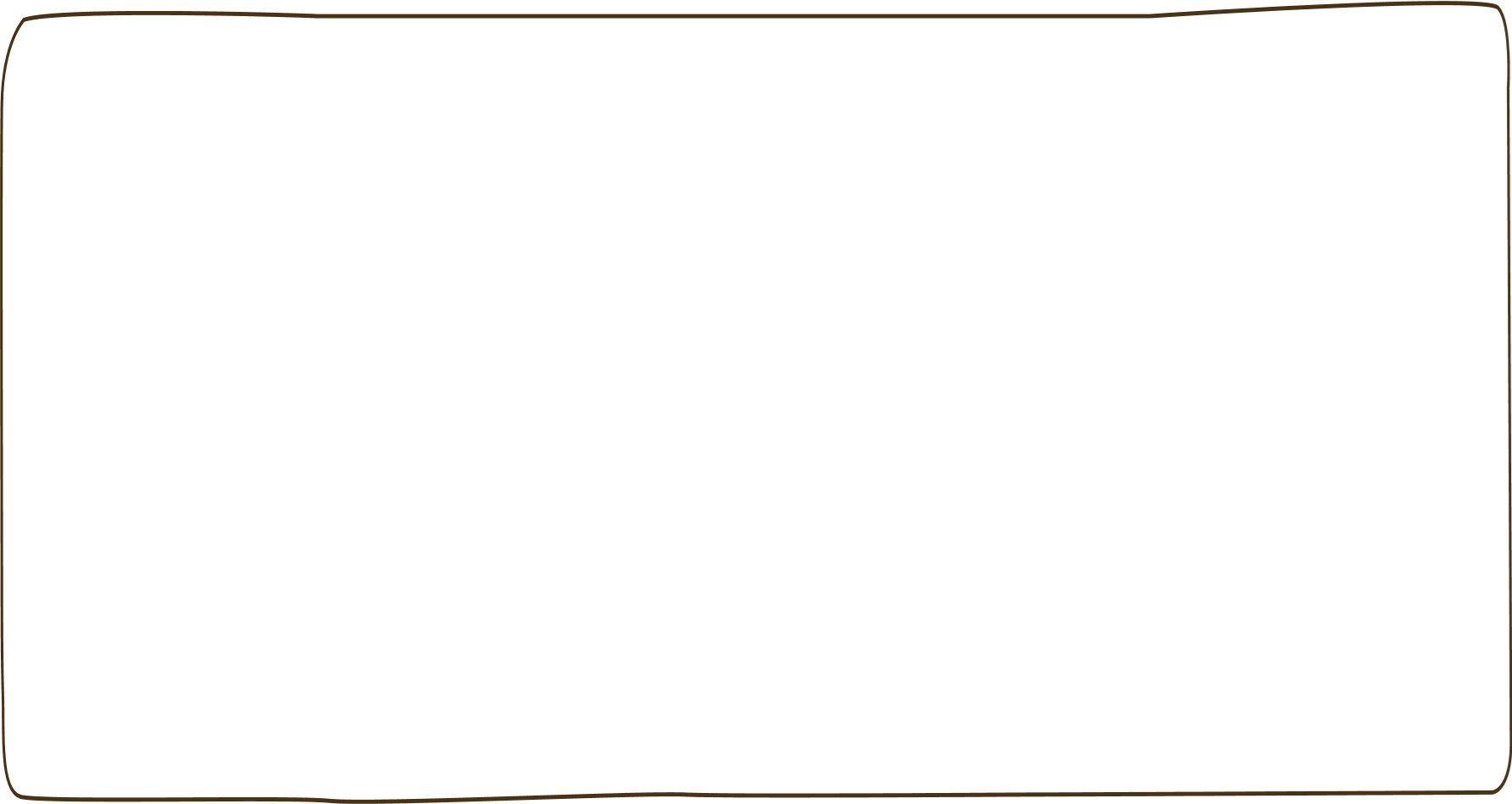 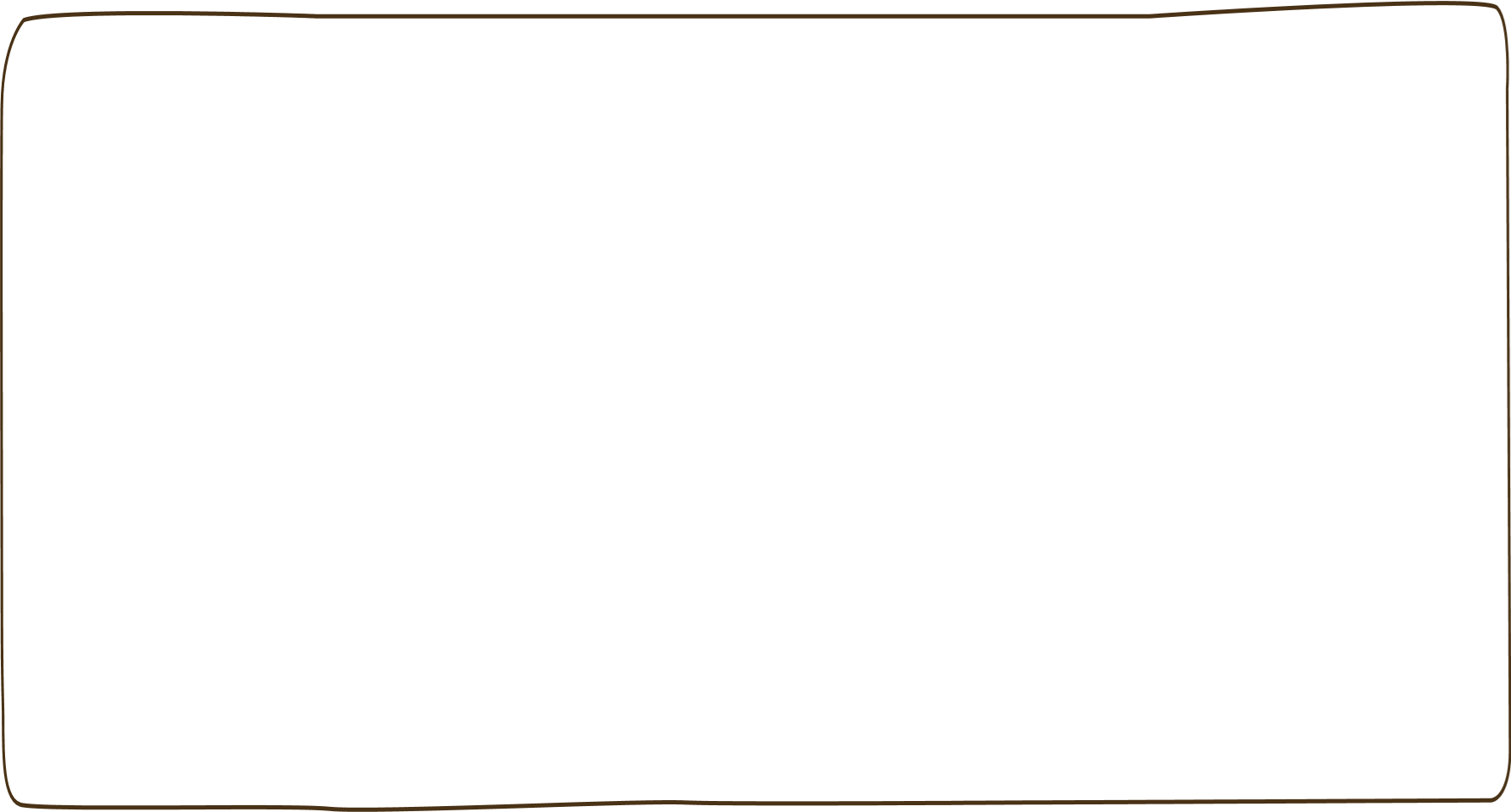 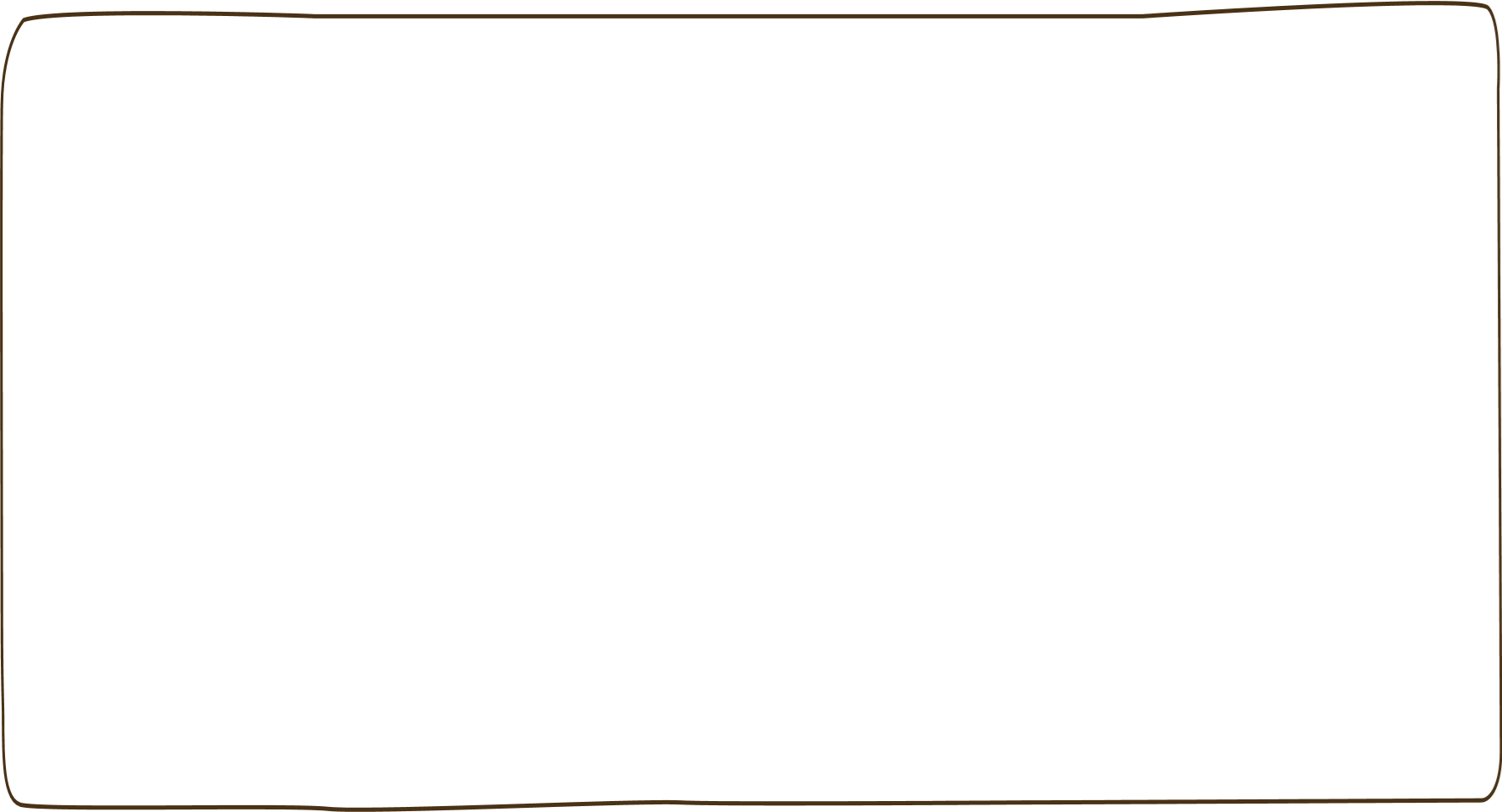 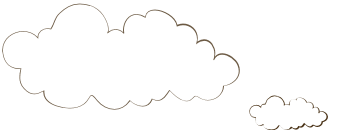 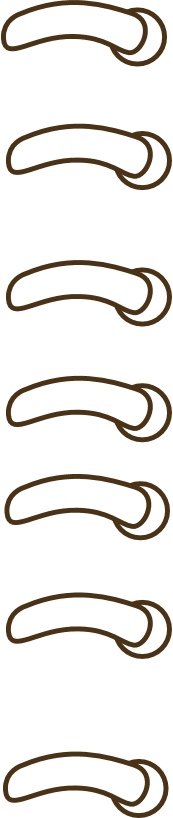 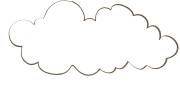 Yêu cầu cần đạt
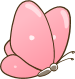 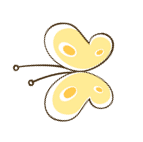 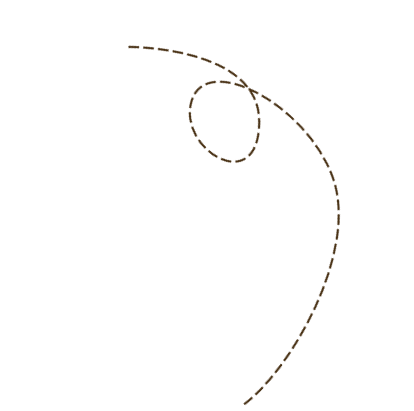 - Làm quen với phép trừ (có nhớ) trong phạm vi 20.
- Thực hành tính trừ (có nhớ) trong phạm vi 20 bằng cách đếm bớt một số đơn vị.
- Sử dụng phép trừ có nhớ để làm tính và giải toán.
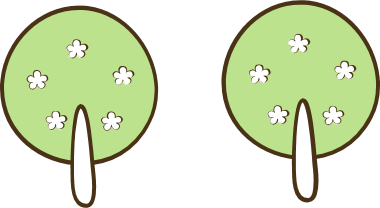 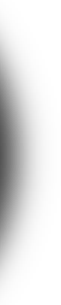 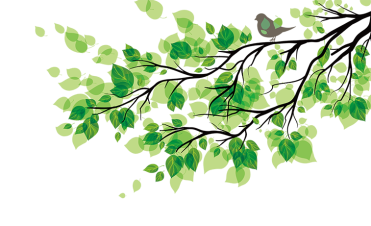 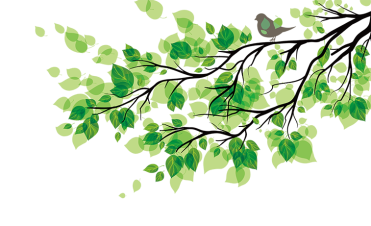 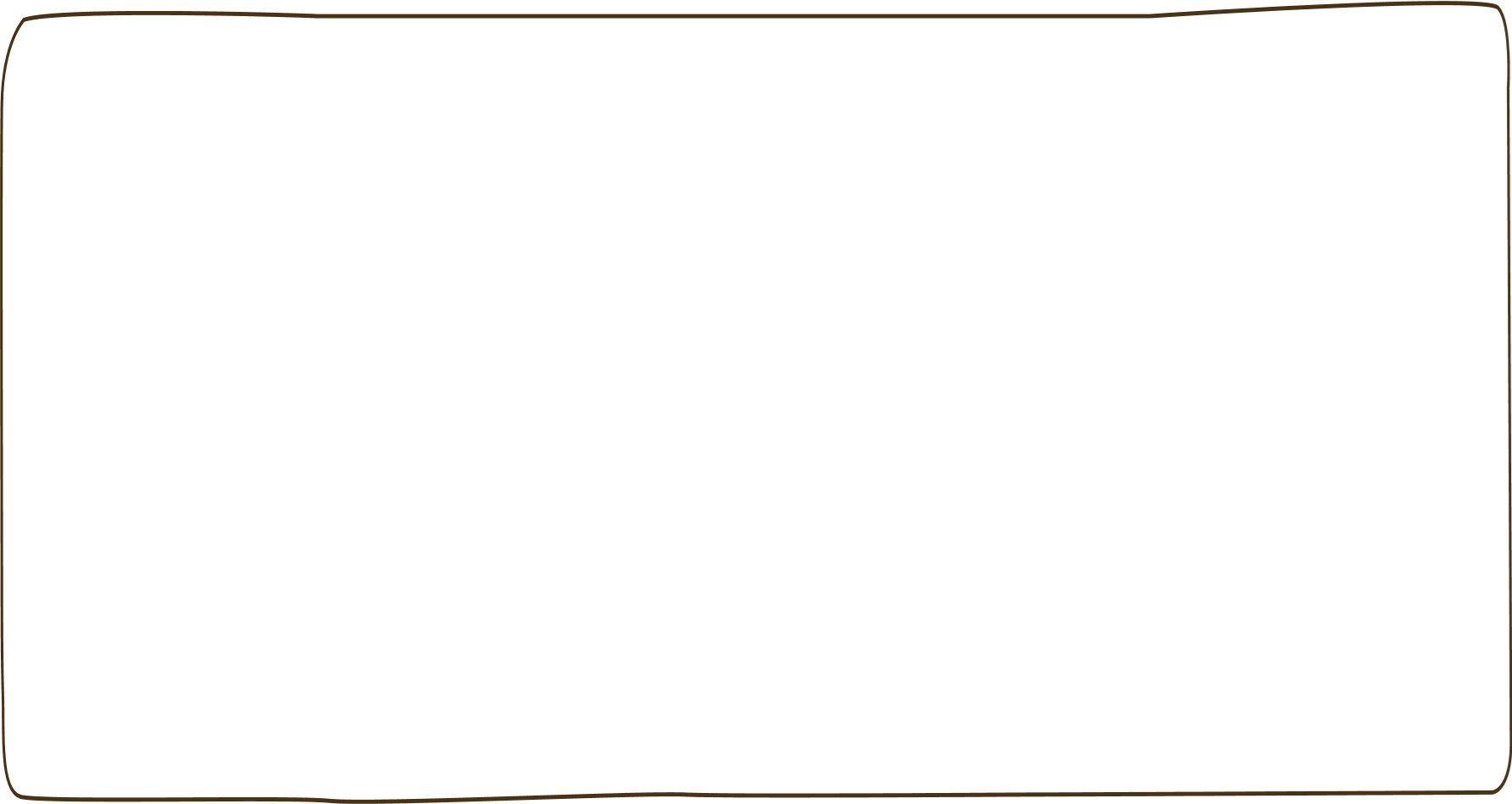 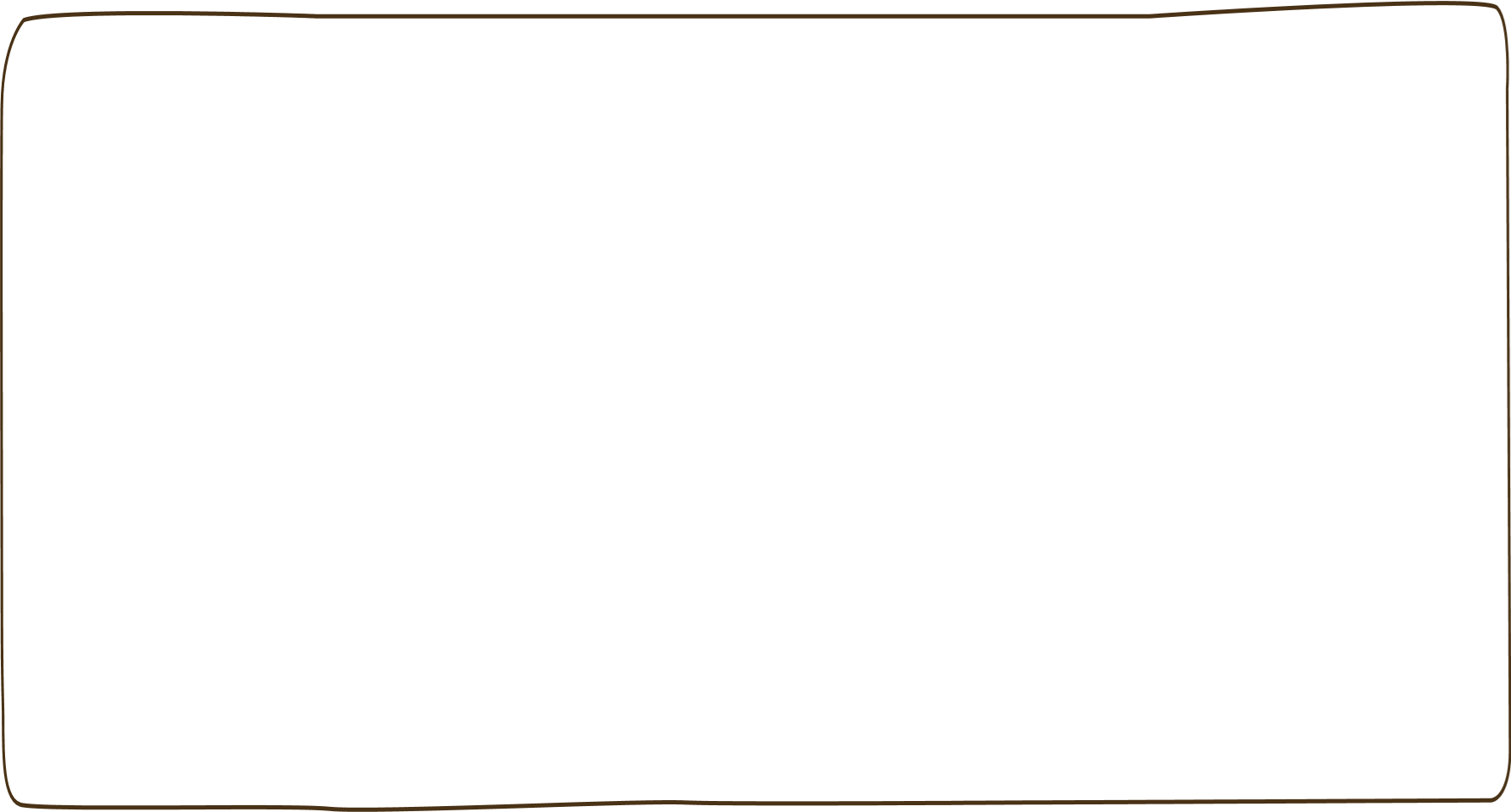 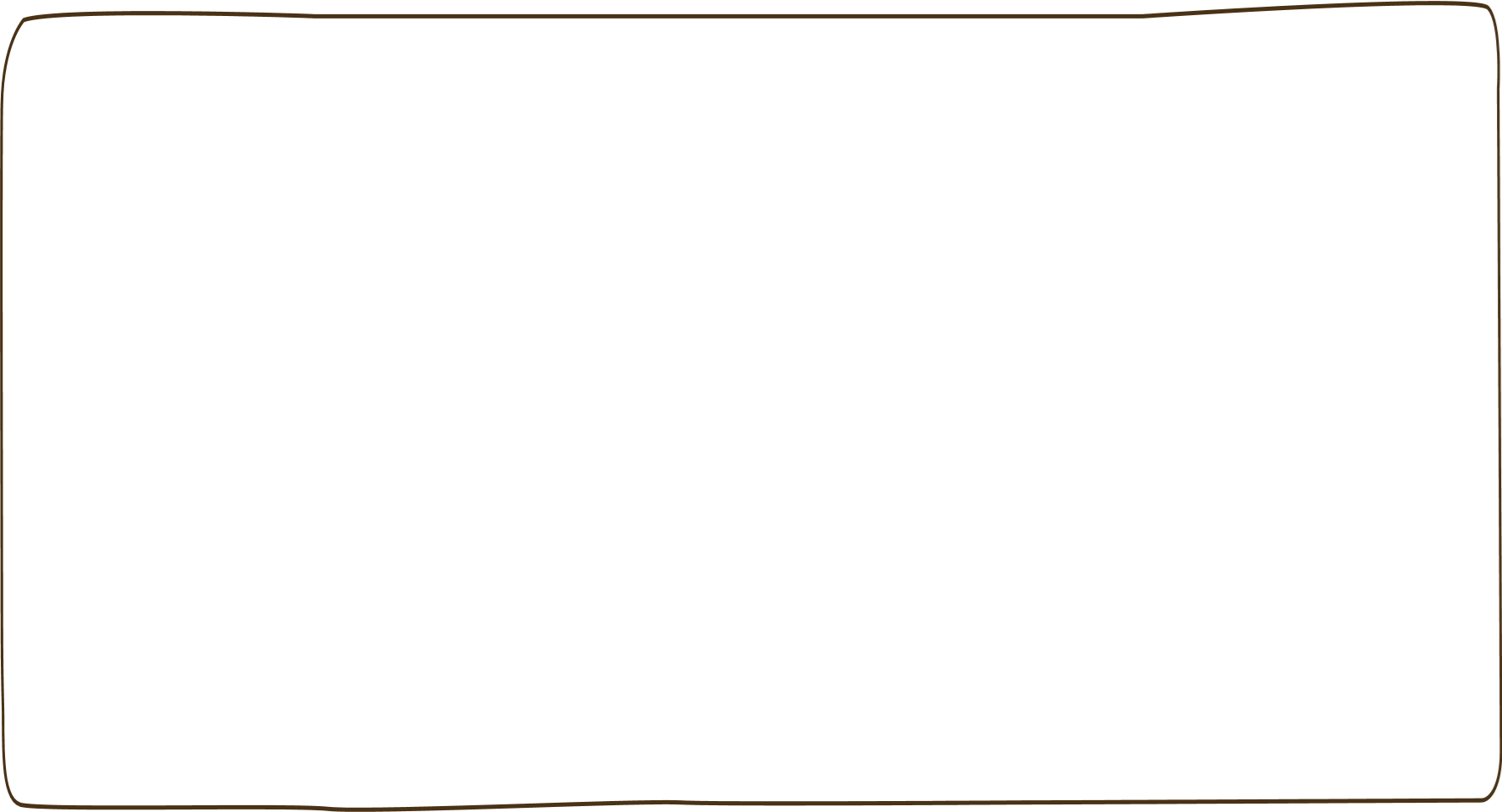 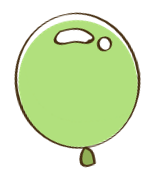 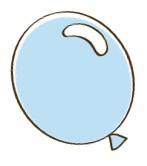 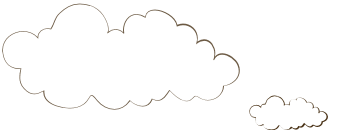 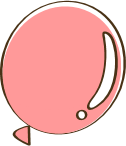 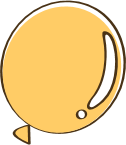 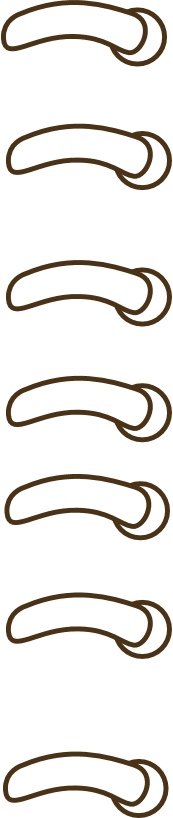 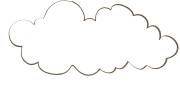 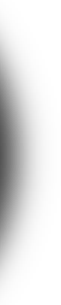 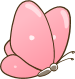 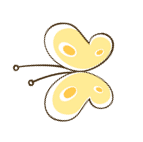 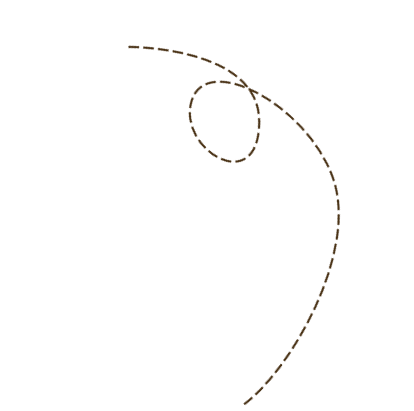 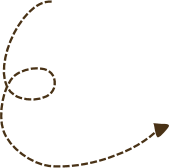 Hình thành kiến thức
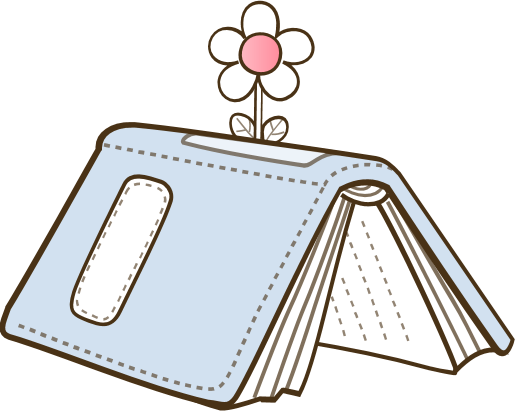 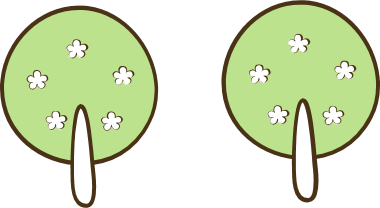 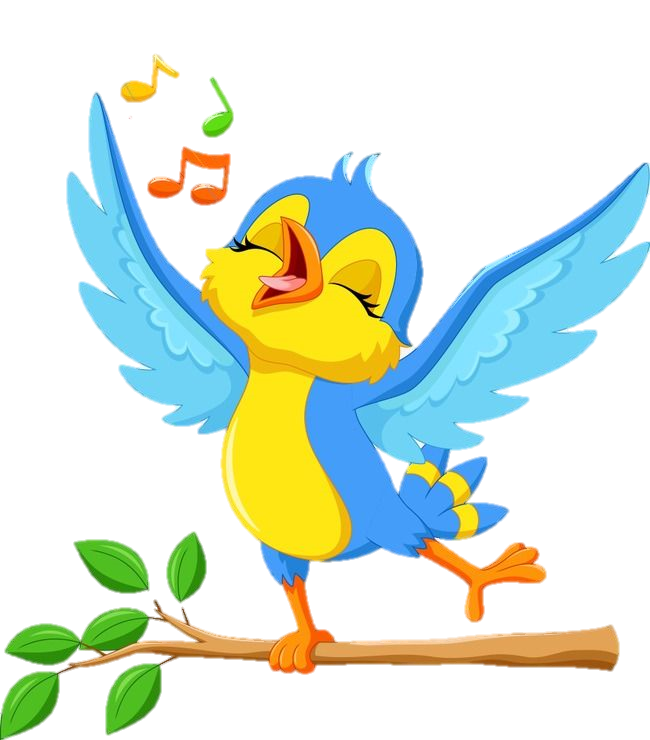 Ban đầu, trong ổ có bao nhiêu quả trứng?
Ban đầu, ổ có 12 quả trứng.
Có 3 quả trứng đã nở.
Có bao nhiêu quả trứng đã nở?
Trong ổ còn lại bao nhiêu quả trứng chưa nở?
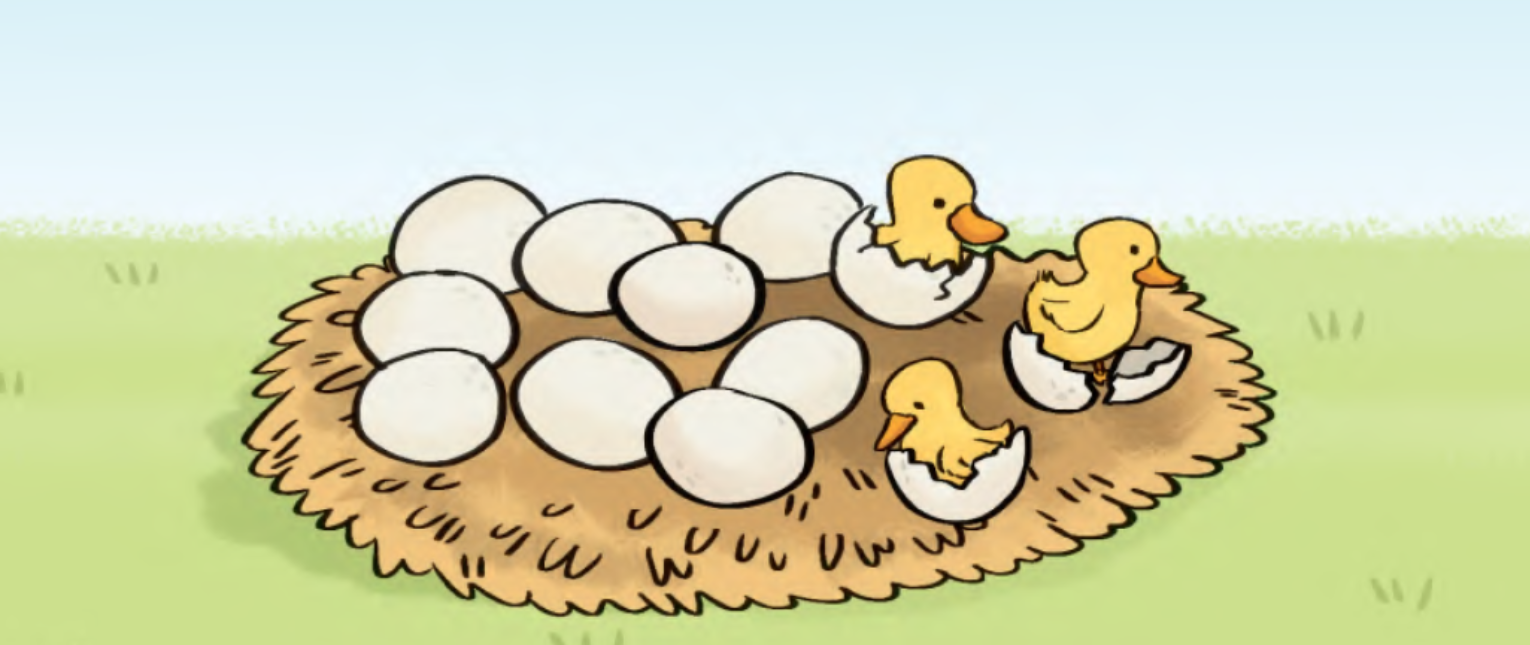 12 – 3 = ?
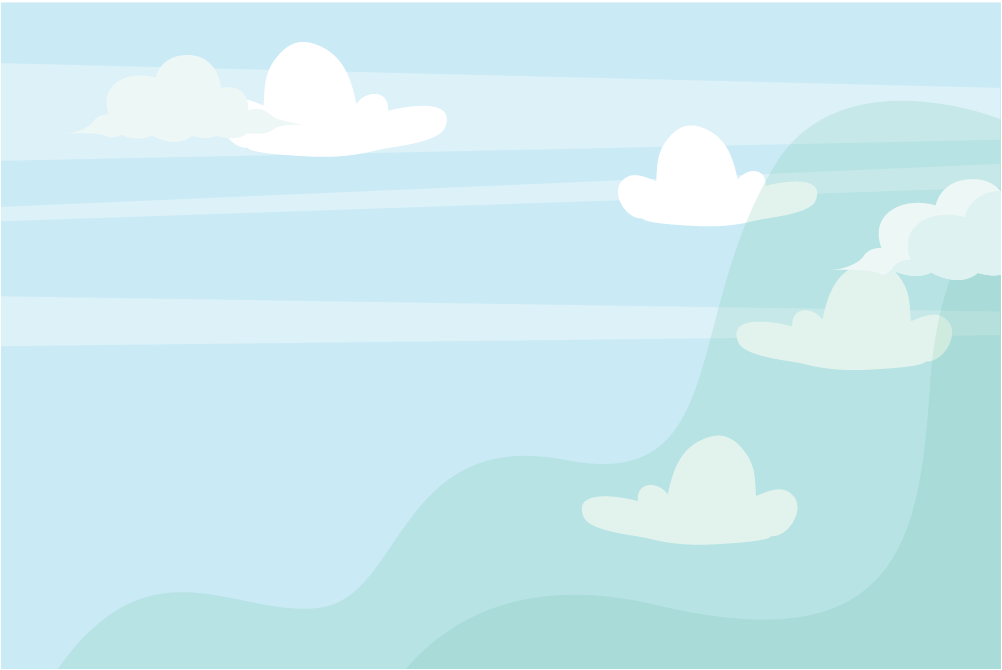 12 – 3 = 9
Bạn đã tính như thế nào?
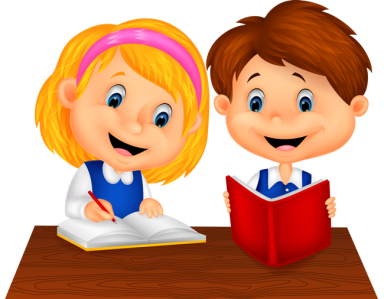 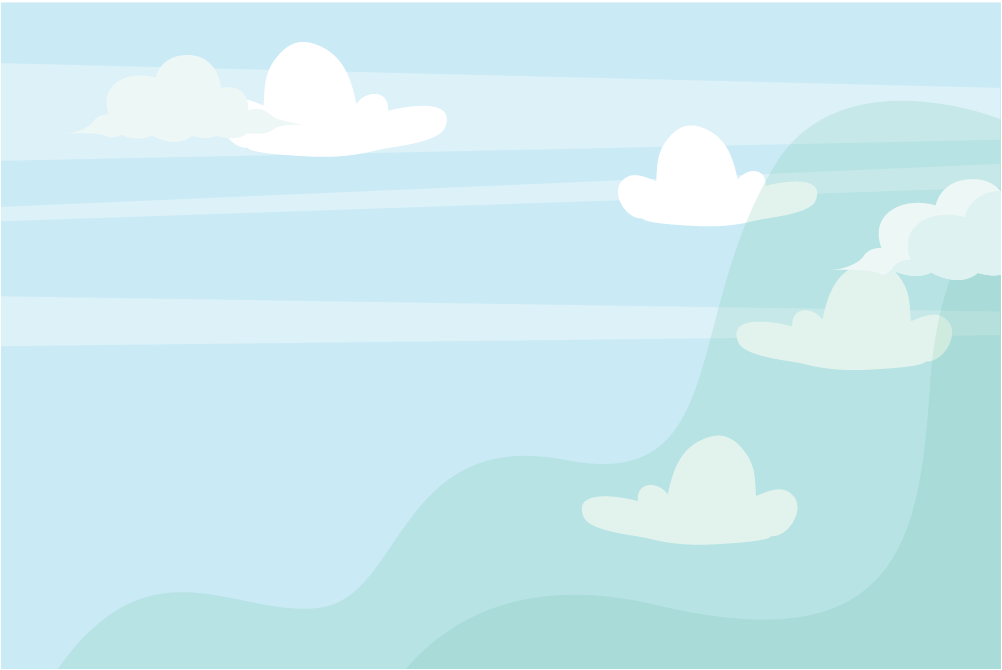 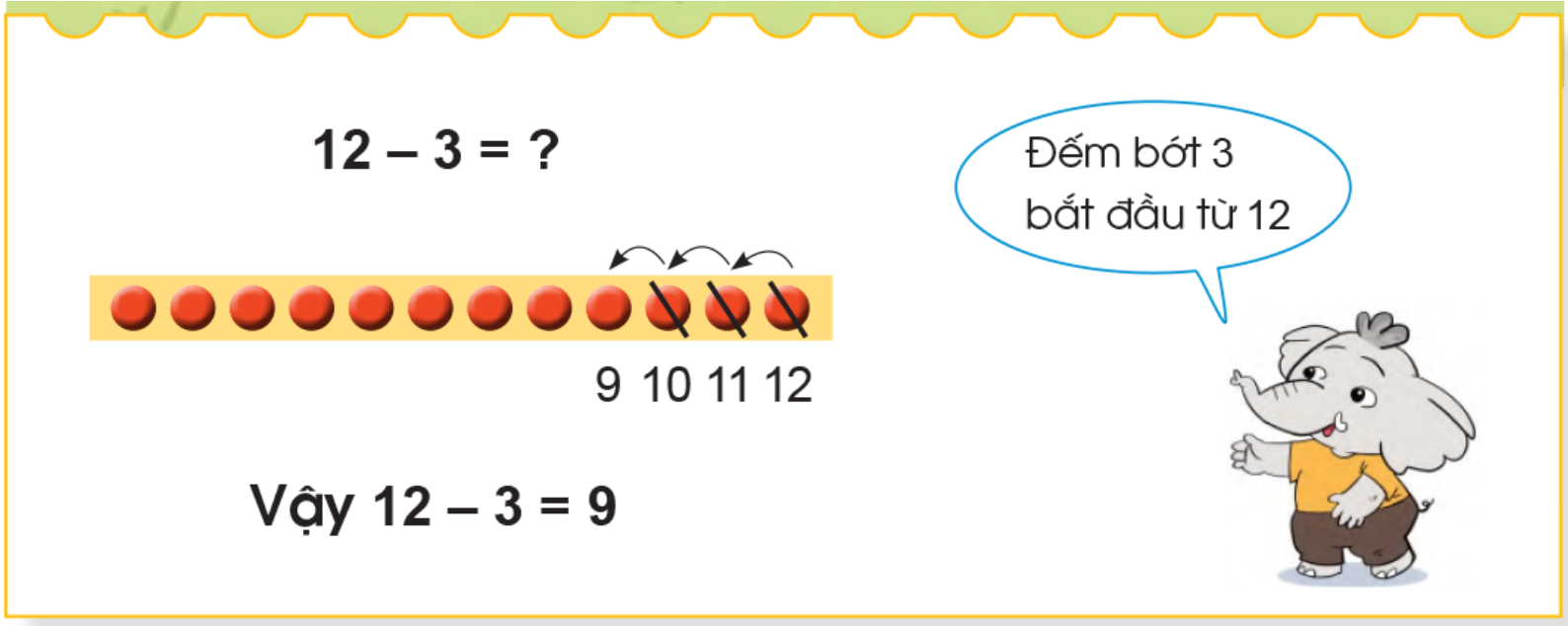 Bạn voi có cách tính muốn giới thiệu cho chúng mình, các con cùng quan sát nhé!
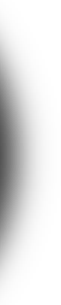 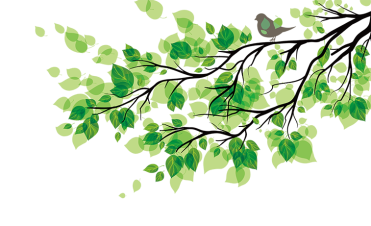 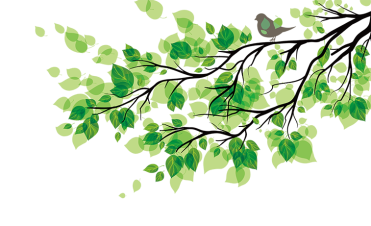 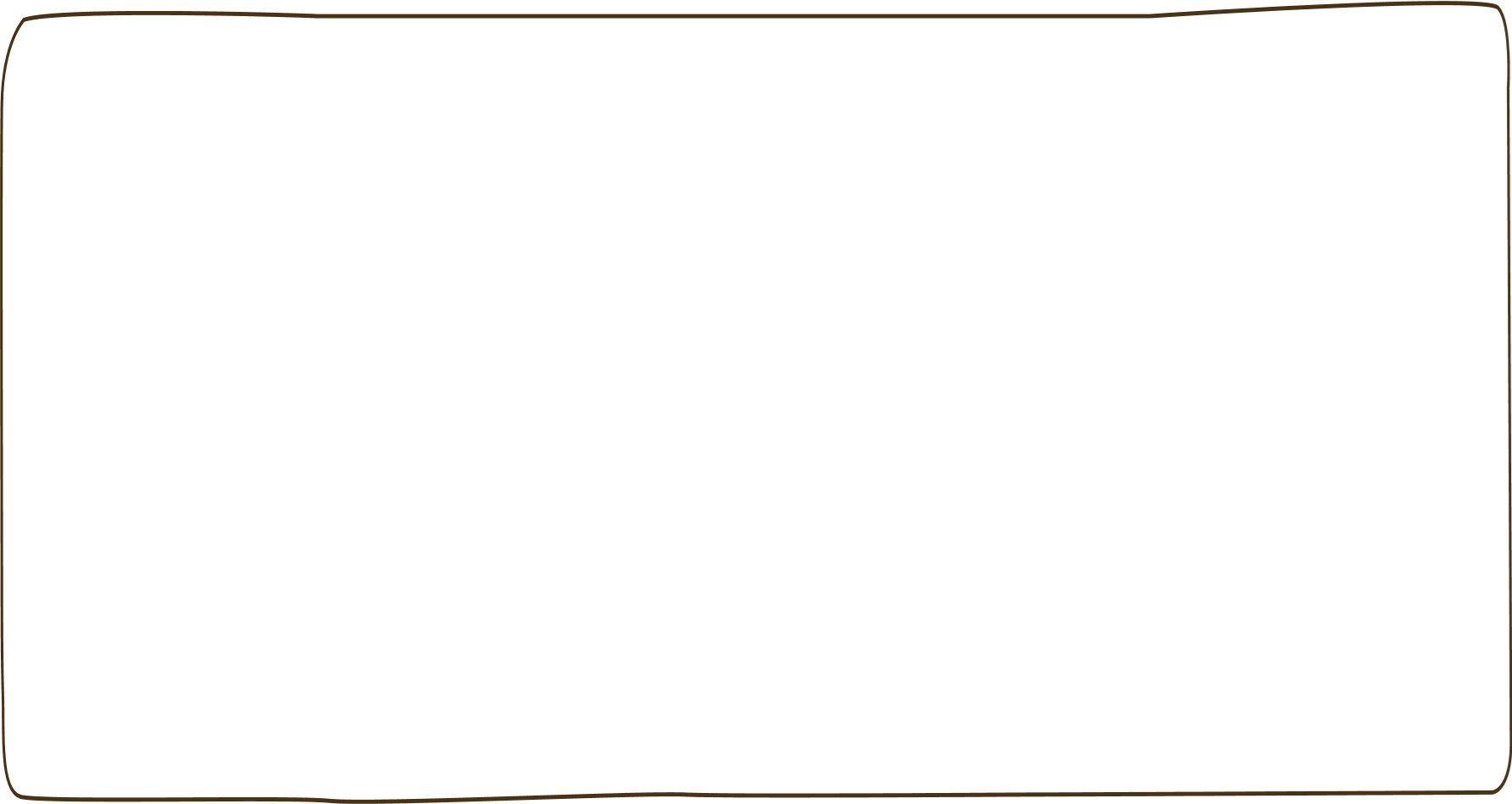 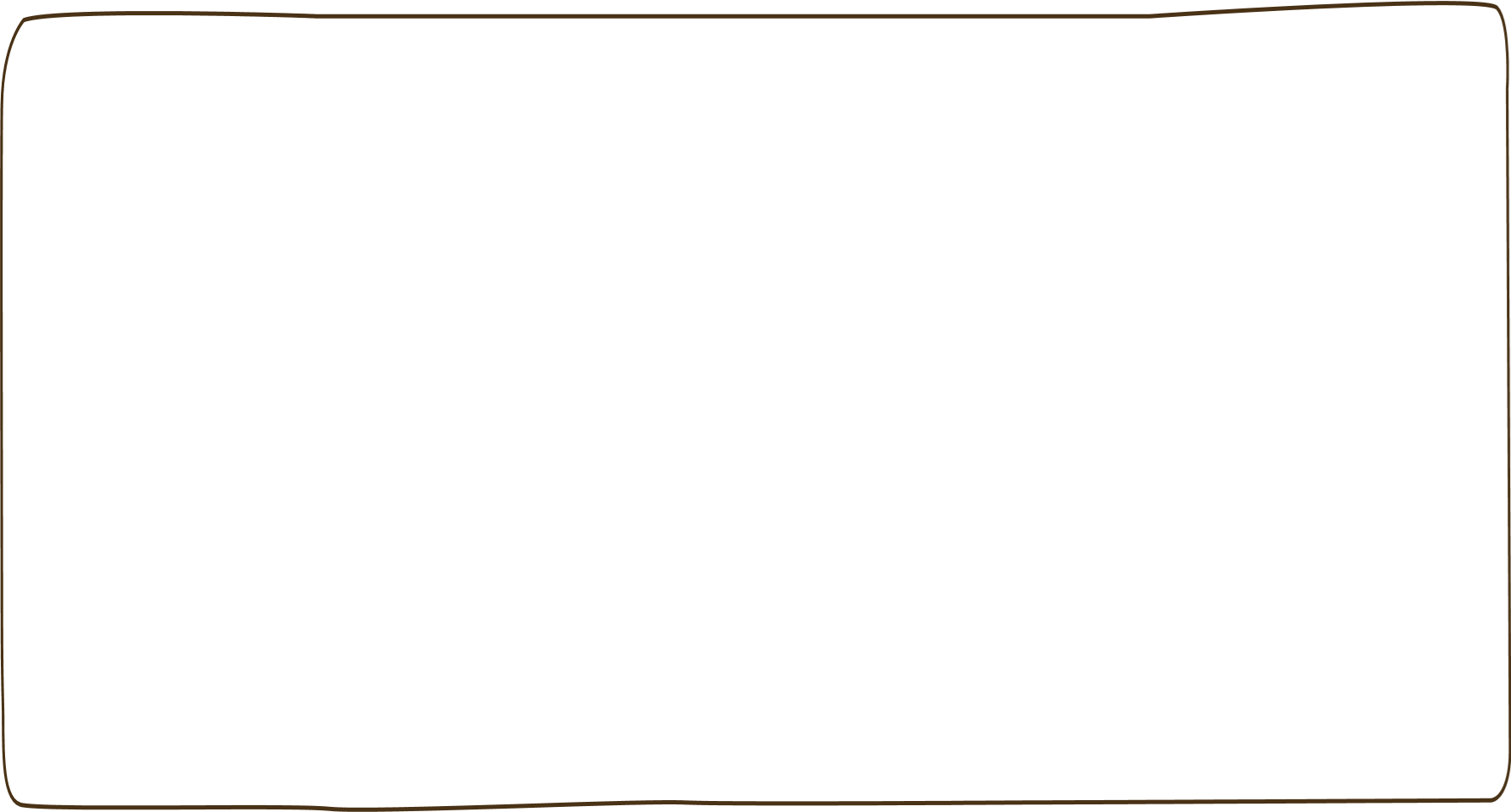 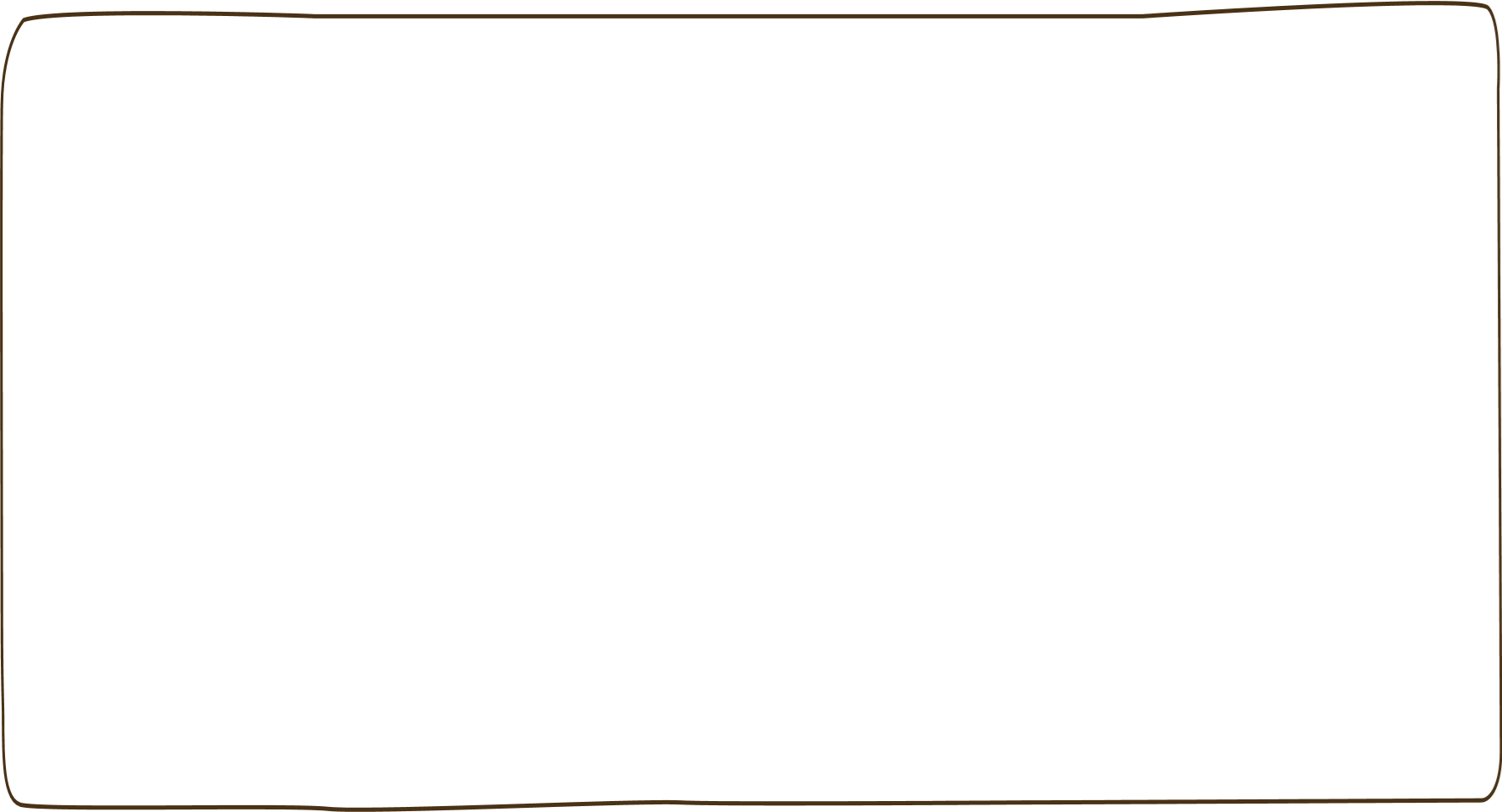 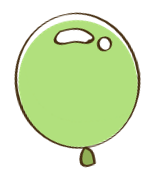 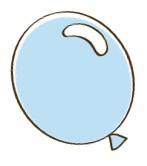 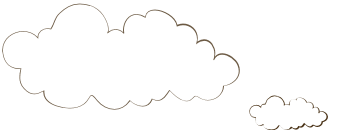 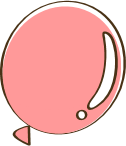 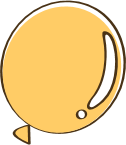 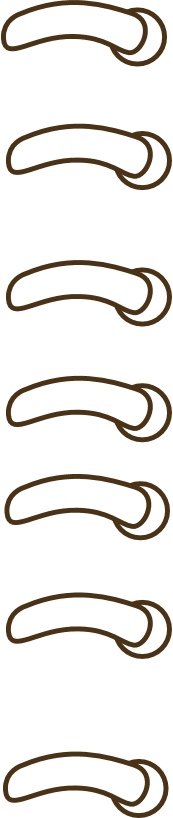 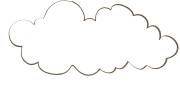 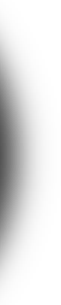 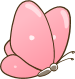 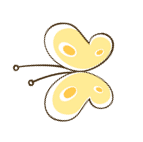 Thực hành
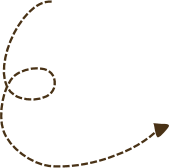 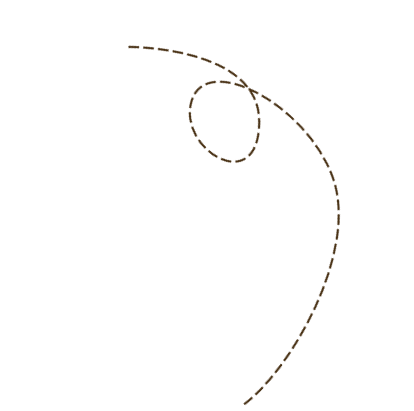 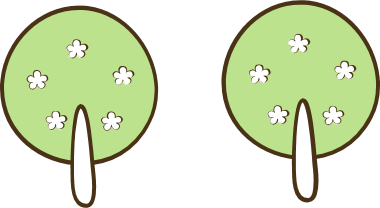 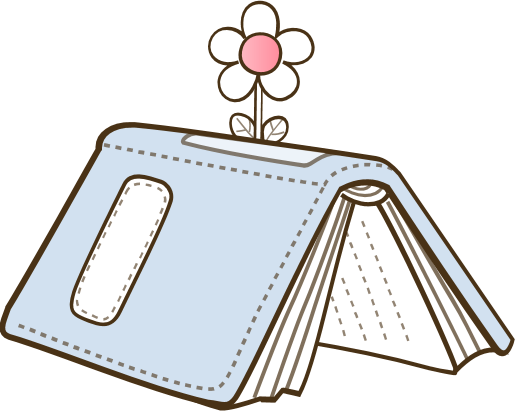 Tính:
1
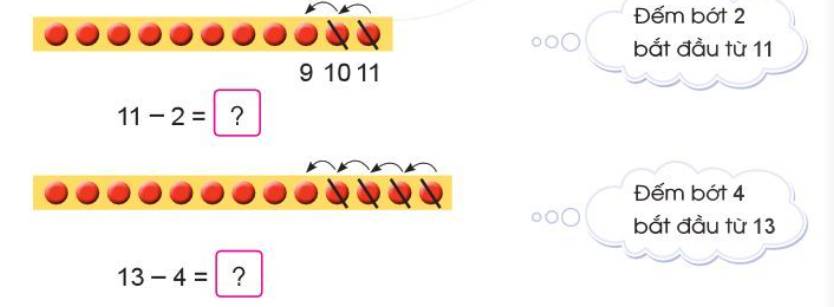 9
9
8
8
7
8
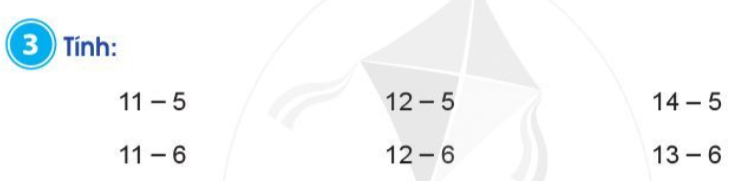 = 6
= 9
= 7
= 5
= 6
= 7
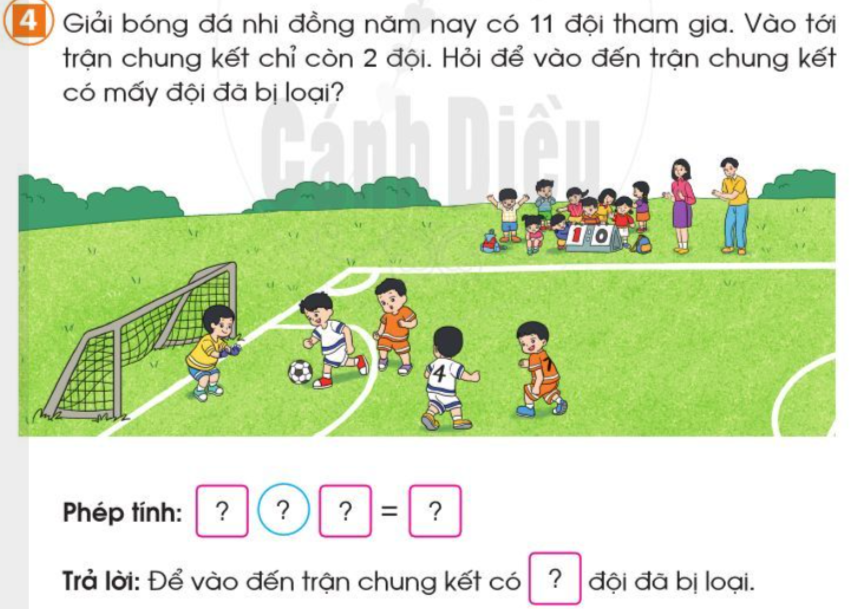 11
9
2
-
9
14
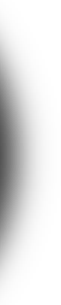 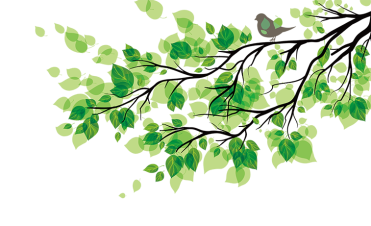 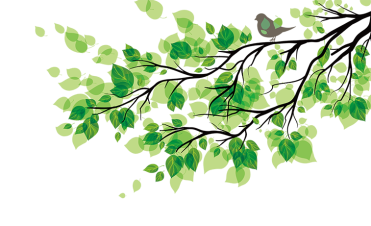 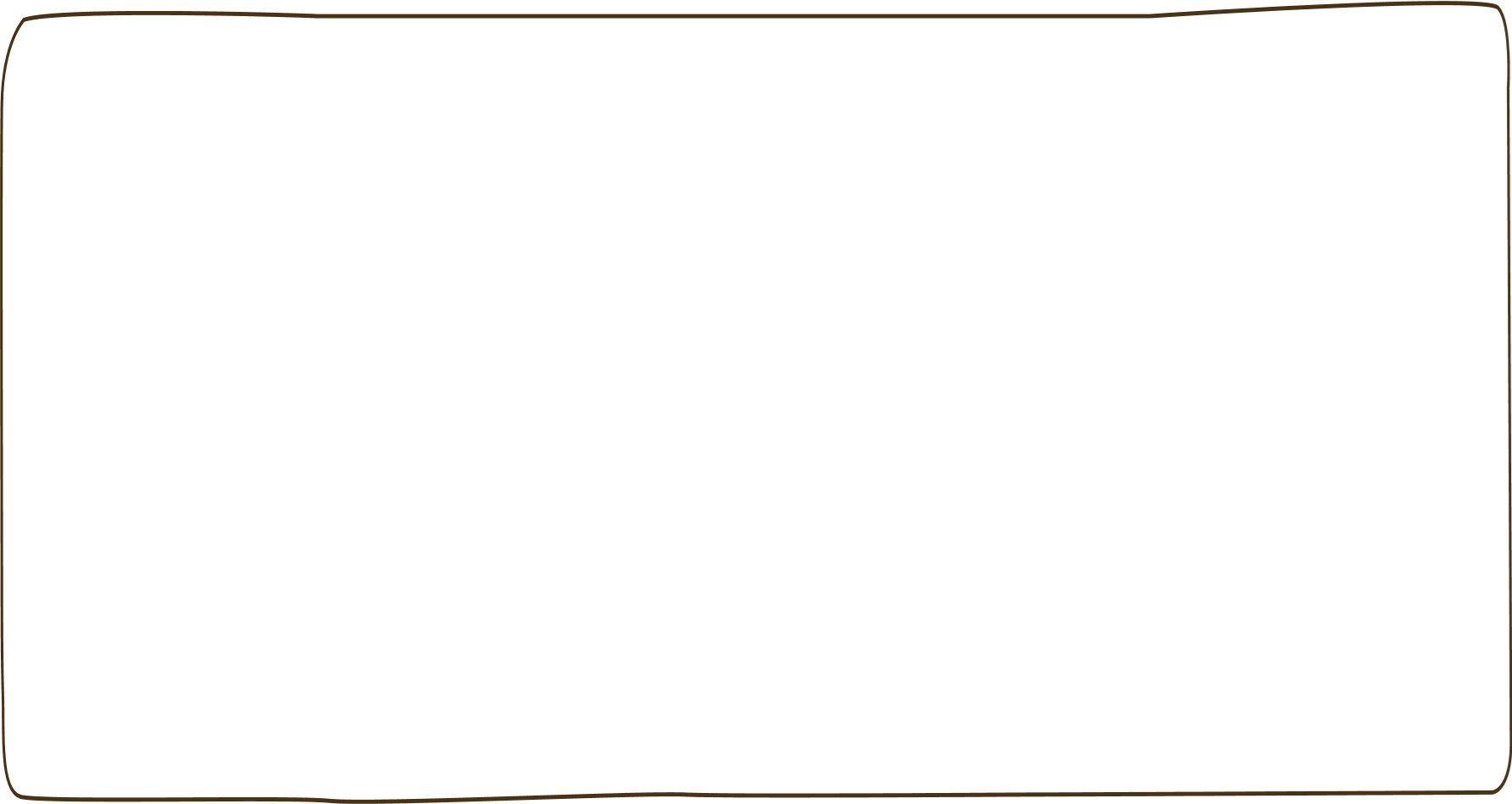 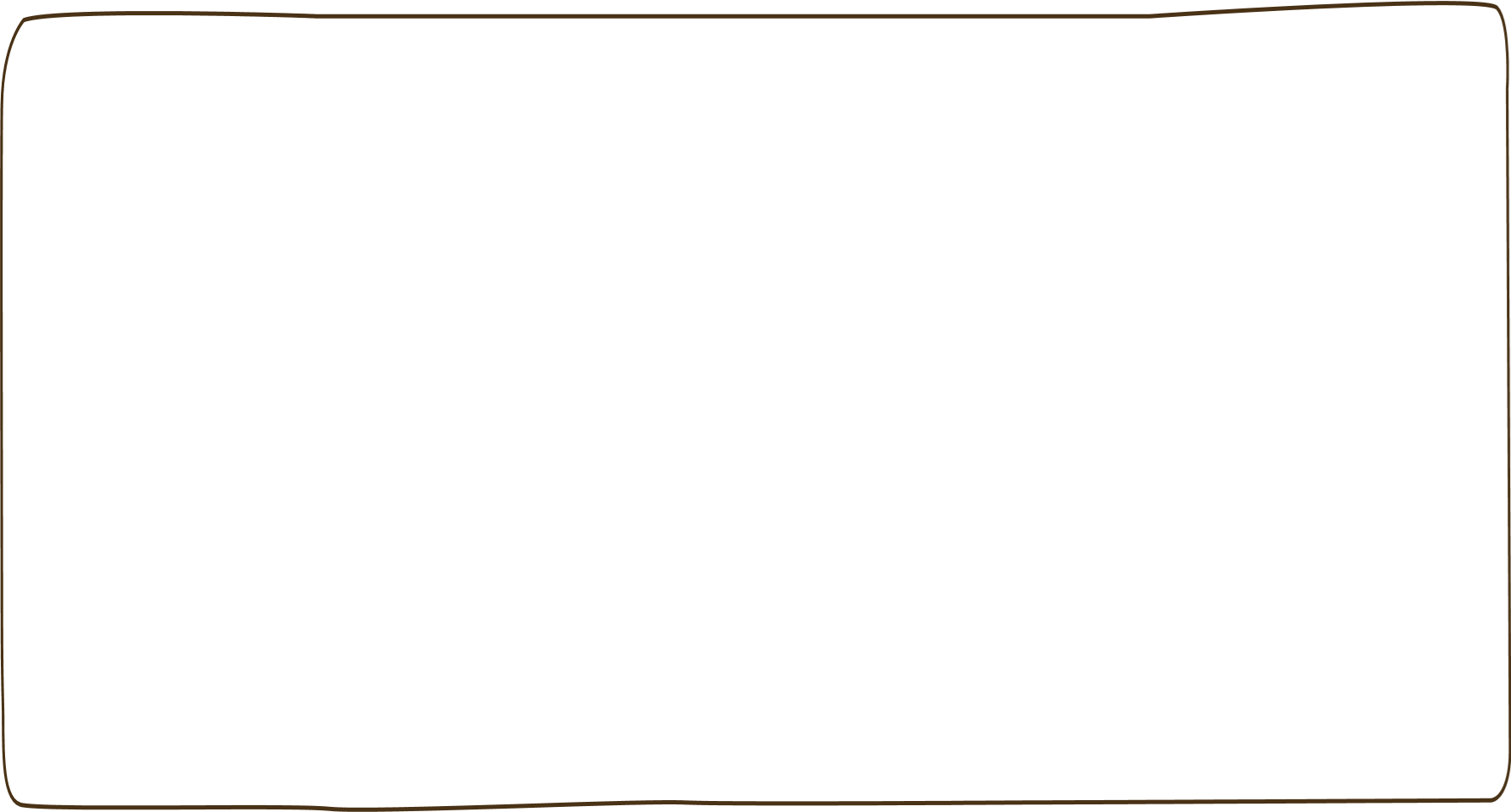 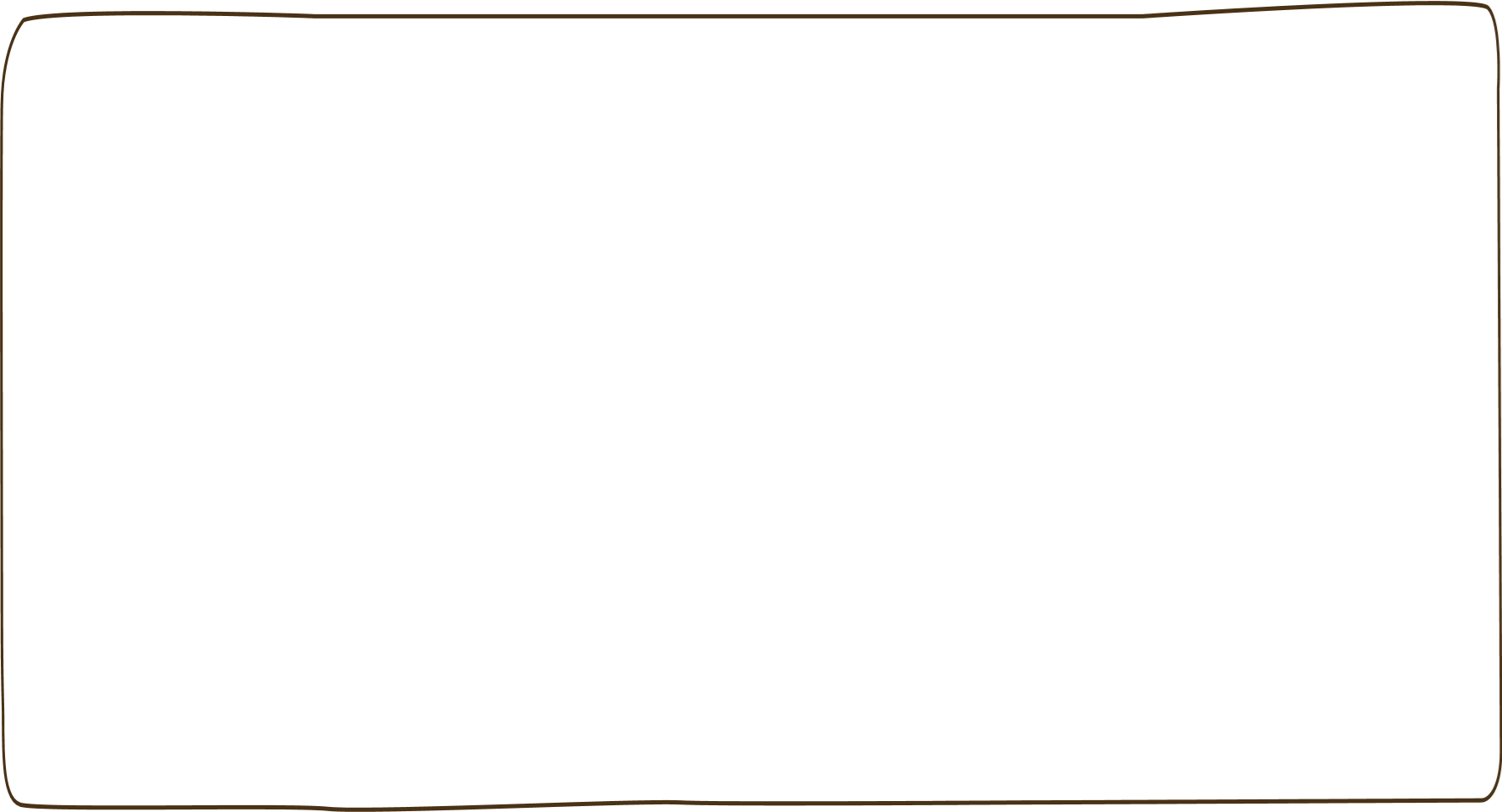 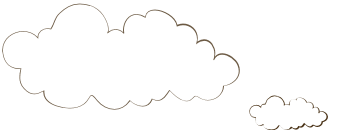 Vận dụng
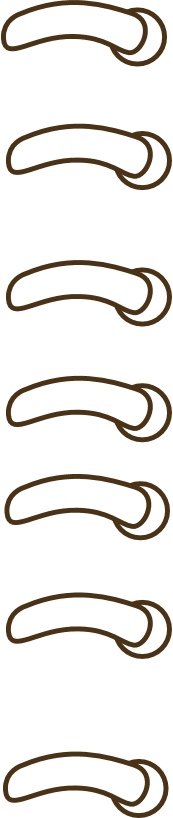 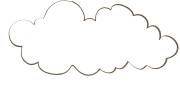 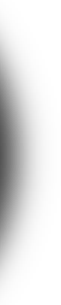 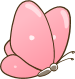 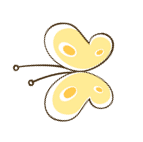 - Đếm bớt 11, 12, 13, 14 đi một số đơn vị để tự hình thành bảng cộng có nhớ trong phạm vi 20.
- Hoàn thành bài 3, 4 vào vở ô li Toán.
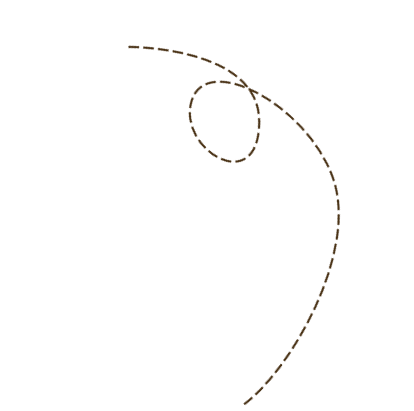 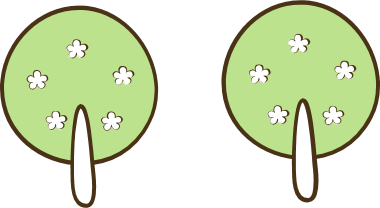 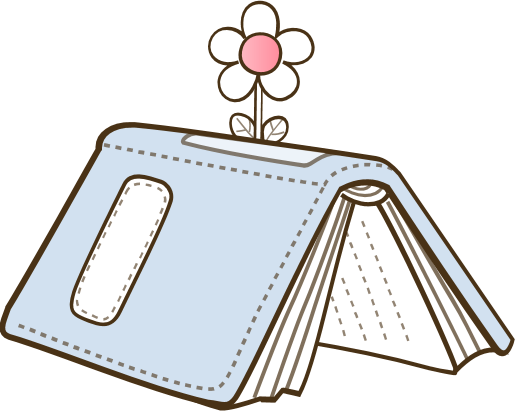 Thứ tư ngày 6 tháng 10 năm 2021
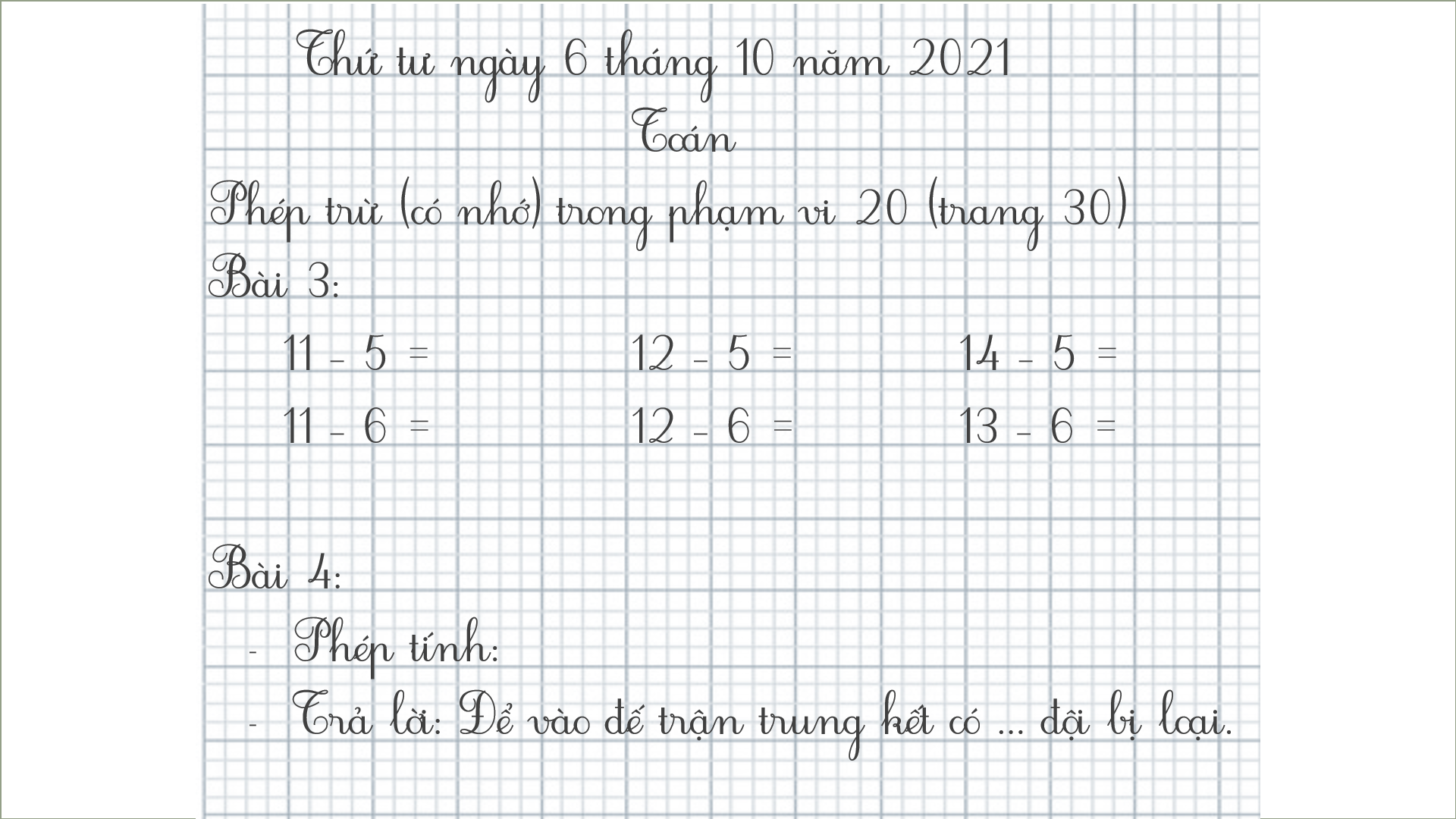 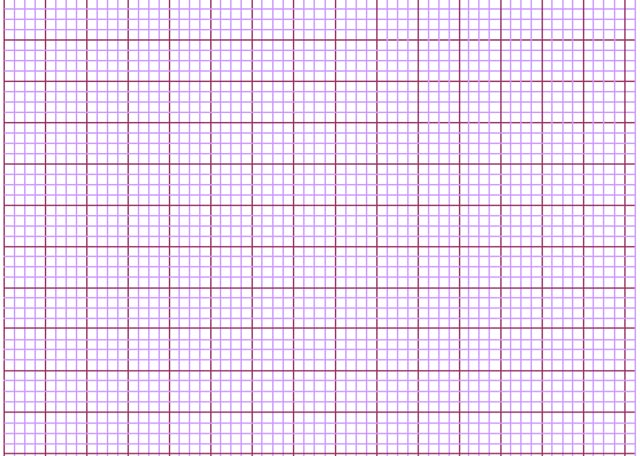 Toán
 Phép trừ (có nhớ) trong phạm vi 20 (trang 30)
 Bài 3:
     11 – 5 = 		12 – 5 = 		14 – 5 = 
     11 – 6 = 		12 – 6 = 		13 – 6 =

 Bài 4:
   -  Phép tính:
   -  Trả lời: Để vào đế trận trung kết có … đội bị loại.
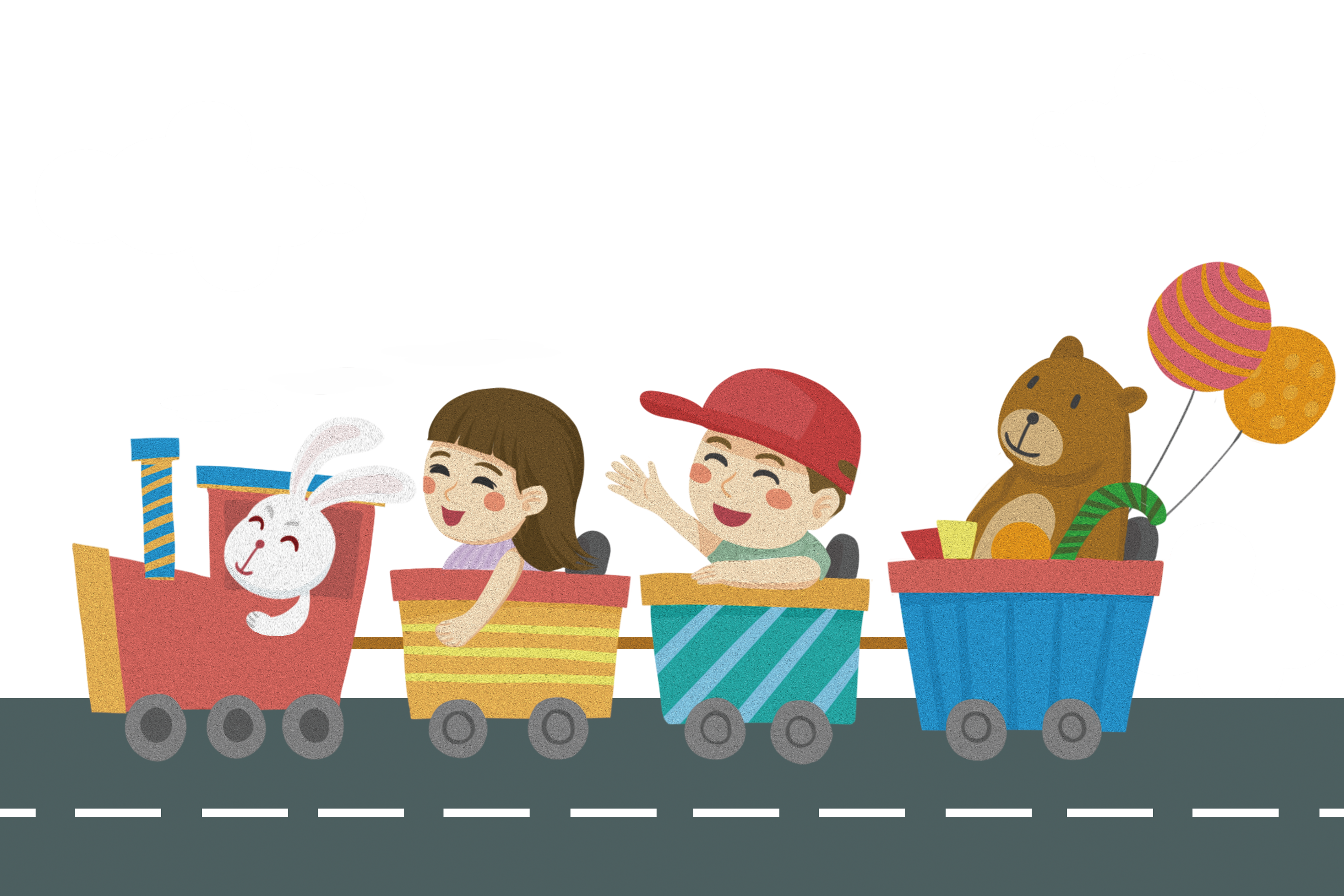 CHÀO TẠM BIỆT